It’s Not If, But When  Crisis Response and Communications
Megan Mulholland, APR
Director of Marketing and Communications
               Community Foundation for the Fox Valley Region
 Owner
                Compass Communications

Federal Emergency Management Agency (FEMA) certified Public Information Officer
Former Media and Public Relations Manager – ThedaCare, 17 years
2015 PRSA NE Wisconsin “Communicator of the Year”
News Journalist, for Newspapers and Radio Stations in Wisconsin
Background and Connection
I created a Crisis Response Plan with leadership. We trained on a tornado. 
Then the pandemic hit. We also had a technology outage.




It launched in 2023 but is my second company focused on crisis communications and media relations. As a federally trained expert, I want to share my knowledge and expertise and am in demand.
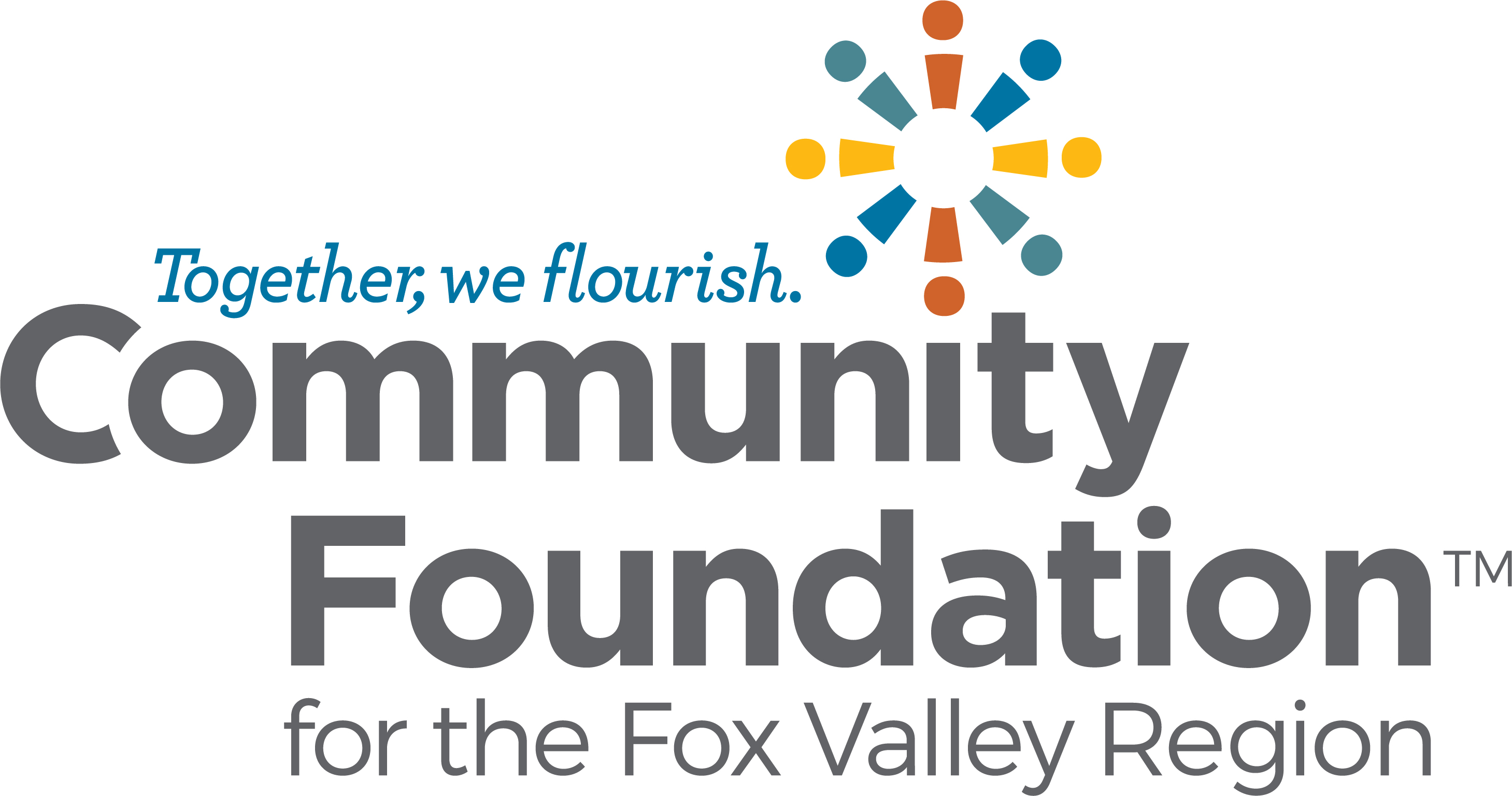 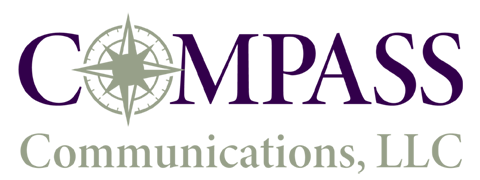 Objective: Are you prepared?
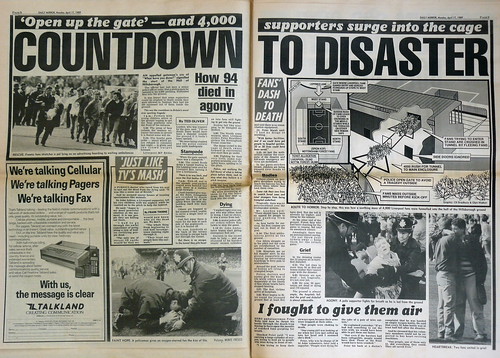 It is not IF a disaster happens, but 
WHEN a disaster happens.
Agenda
Why 
Incident Command
Crisis Response Plan
Crisis Communications Plan
Practice
Debrief
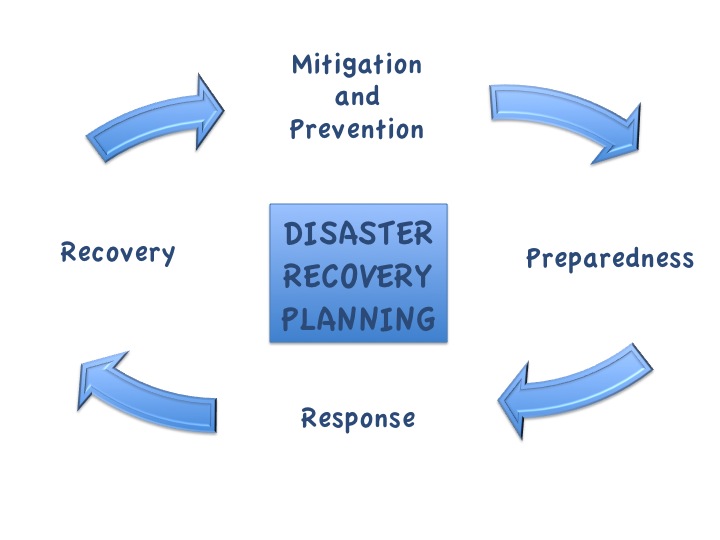 This Photo by Unknown Author is licensed under CC BY-SA
You have a plan at home
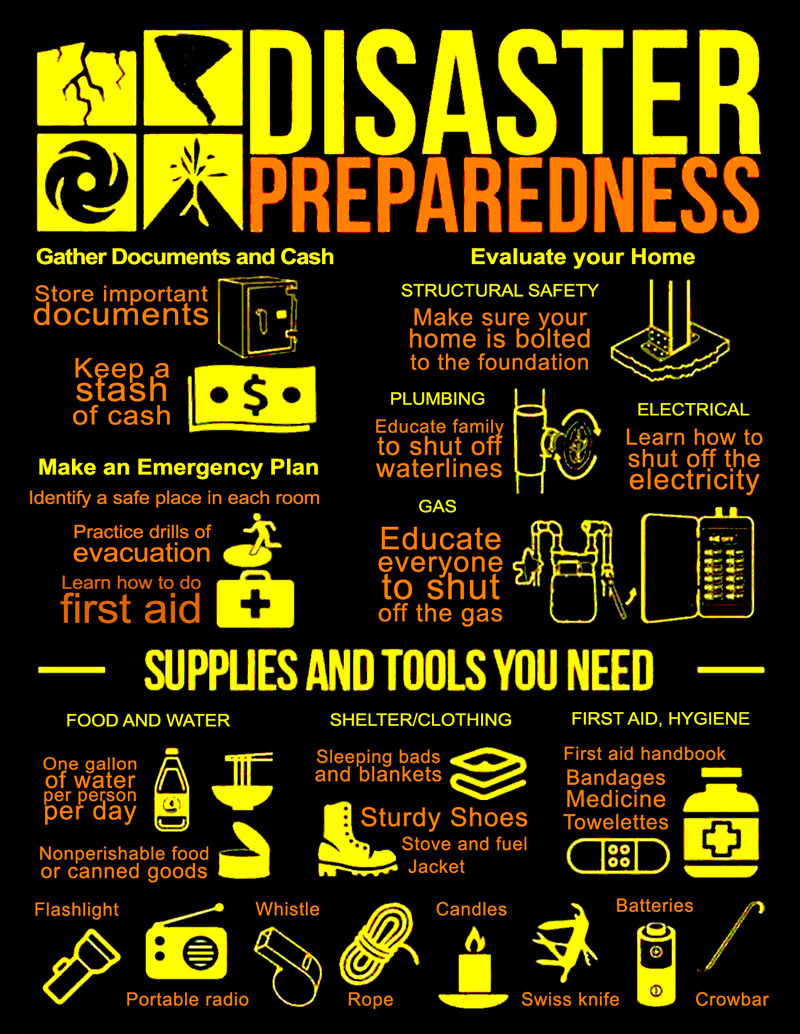 Tornado 
Fire
Theft
Water Leak
Credit Card Theft
Healthcare and First Aid
Death
…And More
This Photo by Unknown Author is licensed under CC BY-NC
Businesses need to prepare too.
All businesses need a strategy for responding to an emergency or disaster to provide essential critical business functions and identify the resources needed to:
 
Ensure the safety of your personnel.

Communicate effectively with internal and external stakeholders. 

Protect assets and vital records (electronic data and hardcopy). 

Maintain continuity of mission-critical services and support operations.
Examples of crises
Natural disasters
Illegal employee activity
Political or social unrest
IT and data security
Public health concerns

What else?
Emerging or Emergency?
No two emergencies are identical. No single plan of action can anticipate and address every possible circumstance.
Incident Command
Key Concepts of ICS
Who is part of your Incident Command?
Examples of Roles
Other roles: Development, Community Liaison
Crisis Response Plan:Create NOW before an incident happens
A plan:
Ensures everyone is on the same page, working toward set goals for a set time. 
Includes measurable, strategic objectives.
Ensures a coordinated response. 

At the simplest level, all plans have four elements:
What do we want to do?
Who is responsible for doing it?
How do we communicate with each other?
What is the procedure if someone is injured/an expense is incurred, etc.?
Aspects of Crisis Response Plan
Create and train an Incident Command Team 
Role Descriptions
Risk Assessment
Prepare Needs for Mission-Critical Services
Records
Communications
Building Evacuation
Emergency Operations Center
Business Recovery Locations
Information Technology (Data, Software, Hardware)
Other Business Procedures
Activation Plan
Mutual Aid
Checklist
Create Emergency Personnel Policies
Drill/Practice
Debrief
Crisis Response
Crisis Communications
Effectively manage communications to mitigate crisis and maintain reputation.
Objectives:
Prepare to effectively, nimbly and authentically respond
Help staff respond in a unified, professional manner
Strategically enhance brand and value
Manage distribution of critical information to media, customers and other stakeholders
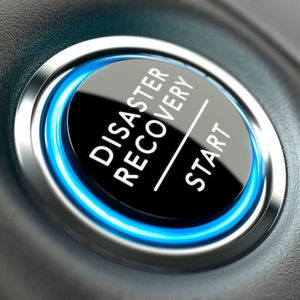 Crisis Communications Plan/Policy
Reviewed annually
How you report a crisis
Who communicates to the public
Who manages the crisis
How respond (tone, email, video)
When respond (ideally proactive)
No comment alternatives
Personnel matters remain confidential
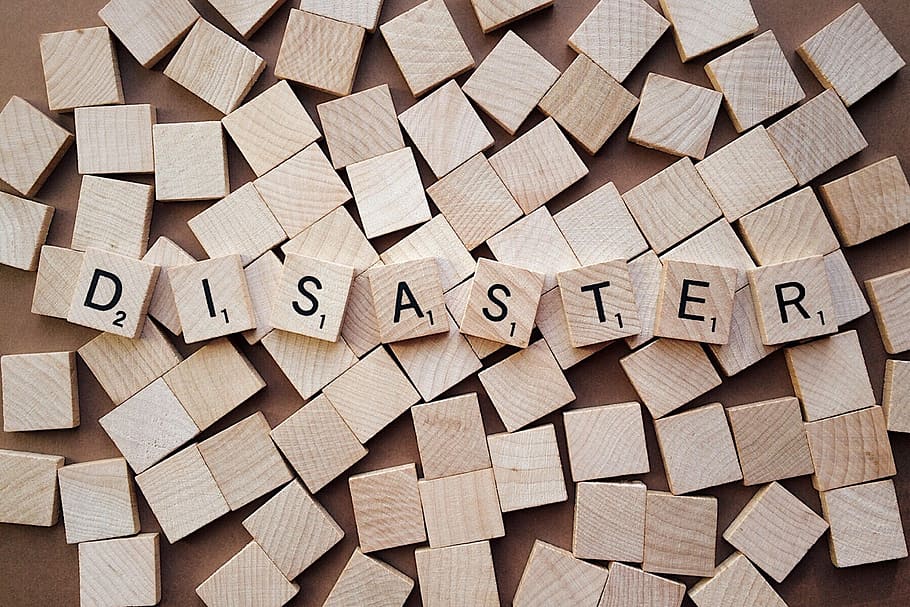 Crisis Communications
Crisis Communications
Checklist
Who is the lead
What are the facts
What is the response/action
Create plan for internal and external communications
Prepare talking points and message
Determine if need news release, social media, etc.
Determine resources needed (cell phones, conference rooms, web page)
Appoint team/staff
Checklist
Contact key stakeholders (like board and staff)
Do outreach to media, government leaders
Update web, social media, voice mail, etc.
Evaluate effectiveness of messaging
Implement methods to update audiences ongoing
Communicate post crisis
Preparing for a Crisis
Phone/Email List
SWOT analysis
Media Training
Crisis Management Checklist
Key Audience and Media List
Key Messages
Pre-Approved Statements
Emergency Personnel
Off-Site Alternatives
Equipment
Drill
Post-Crisis Review
Secure Loose Ends
Recognize Heroes
Review Crisis Communications
Assess Media Coverage
File and Update
Messaging
Practice: Scenario
National Weather Service says an ice storm is coming!
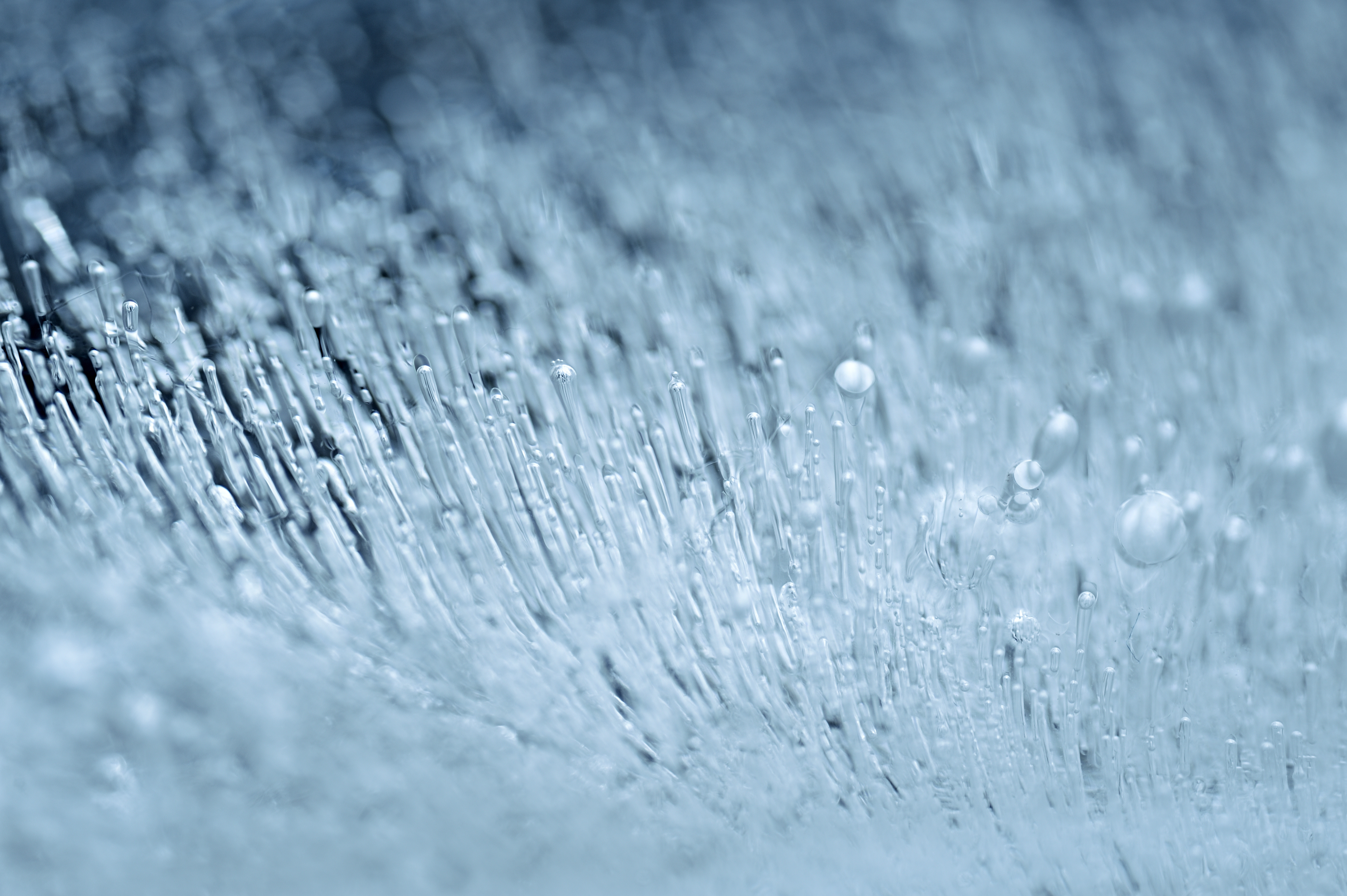 Questions?
Thank You!
Megan Mulholland, APR

Director of Marketing and Communications 
		Community Foundation for the Fox Valley Region
Owner
		Compass Communications

LinkedIn - linkedin.com/in/megan-mulholland-apr-9760918

Email: mmulholland@cffoxvalley.org or mjo15bmw@yahoo.com